Week of February 10th, 2020
Monday, February 10th, 2020
Copy homework into planner:  
No Homework
Take out supplies:
Your copy of The Immortal Life of Henrietta Lacks
Graphic organizer
Pencil 
Read Chapters 12 – 14
Tuesday, February 11th, 2020
Copy homework into planner:  
No Homework
Read and annotate Growth of Organisms
Exit Slip 
Unit 3B:  Exit Slip 4
https://tinyurl.com/tgjbgul
Wednesday, February 12th, 2020
Copy homework into planner:  
 Claim*Reasoning*Evidence worksheet due Friday to increase score for MS-LS1-5
Review Unit 3B Summative Assessment
(see exemplar responses on following slides)
 Immortal Life of Henrietta Lacks
Chapter 14 (read together)
Chapter 15:  read and annotate summary; discuss
Summative Exam 3B:  Question 5
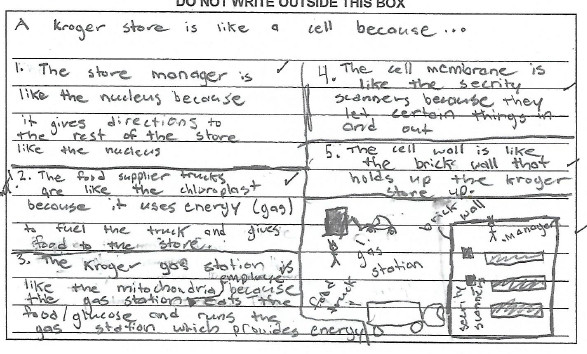 Summative Exam 3B:  Question 5
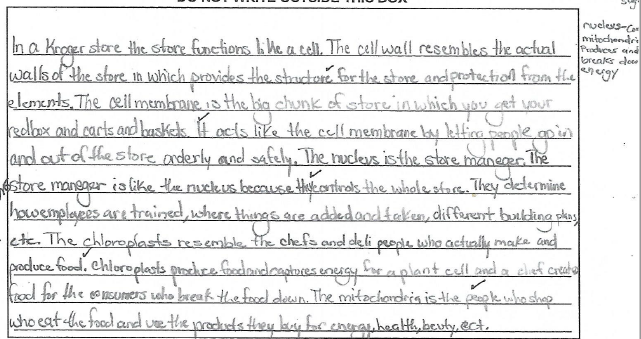 Summative Exam 3B:  Question 10
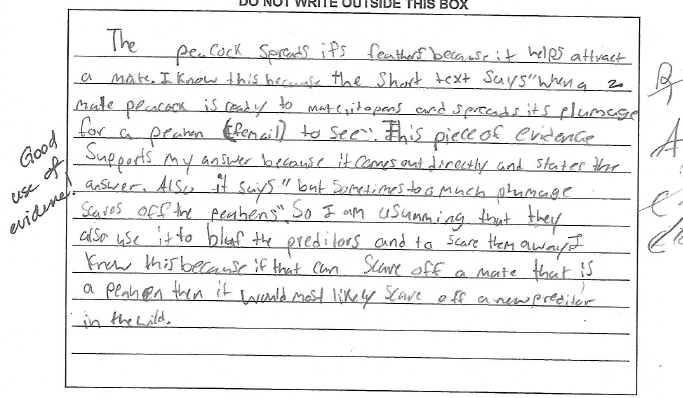 Summative Exam 3B:  Question 11
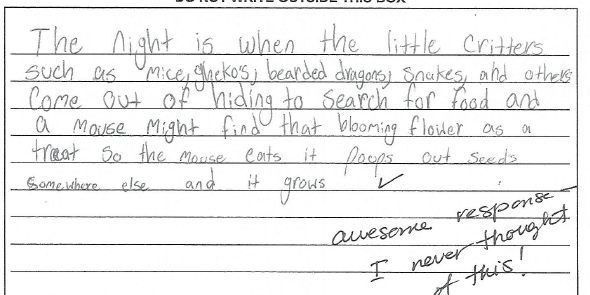 Summative Exam 3B:  Question 11
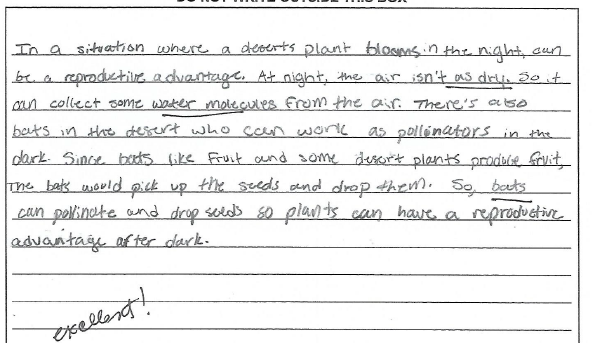 Summative Exam 3B:  Question 18
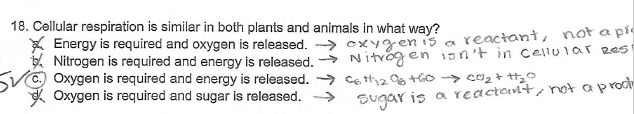 Summative Exam 3B:  Question 19
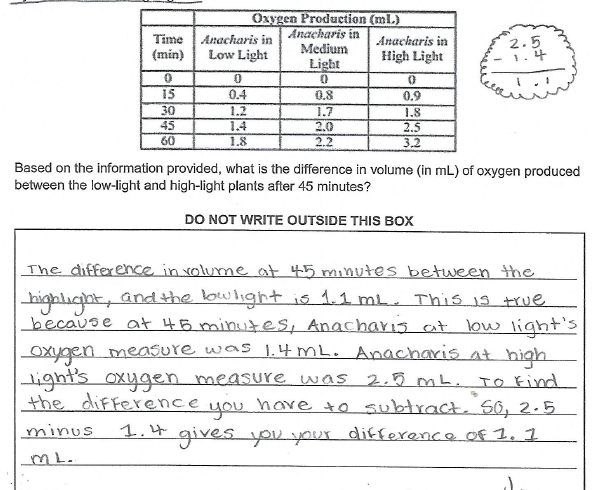 Thursday, February 13th, 2020
Copy homework into planner:  
Claim*Evidence*Reasoning for Growth of Organisms due tomorrow.  
Take out supplies:
Graphic organizer for Immortal Life of Henrietta Lacks
Pencil 
Science Folder
Amoeba Sisters video:  The 11Champions
https://www.youtube.com/watch?v=gEUu-A2wfSE
Video guide worksheet
The Immortal Life of Henrietta Lacks
Chapter 16
Friday, February 14th, 2020
Copy homework into planner:  
 Do something to keep your 	    healthy for 30 minutes
Take out supplies:
Pencil 
Science Folder
New packet for unit 5
Human Body Basics:  prompt in packet
Assign hospital specialty (record on packet)
Blake’s Illness
Video: Blake’s Doctor Visit
 https://drive.google.com/drive/folders/1a-Zu3UujXrtqZd_6UCYdRK6Zd6sGkS5U 
Summary (Intake notes from hospital visit)
Read “Blake’s Illness” in packet
Checkpoint 1
Complete checkpoint 1 using evidence from the video and intake (summary)